Deep Learning for Vision & Language
Natural Language Processing I: Transformers III
The BERT Encoder Model (October, 2018)
Devlin et al. BERT: Pre-training of Deep Bidirectional Transformers for Language Understanding .  https://arxiv.org/abs/1810.04805
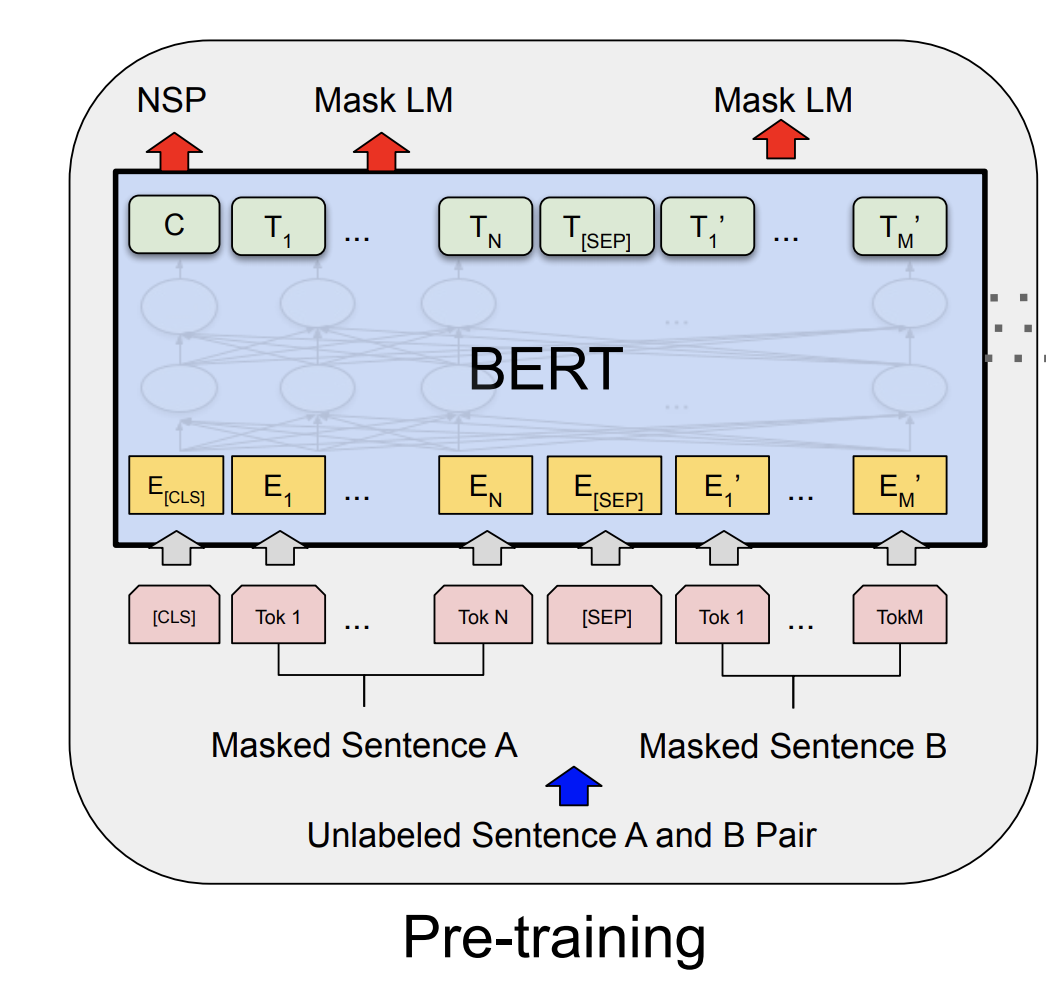 Important things to know
No decoder
Train the model to fill-in-the-blank by masking some of the input tokens and trying to recover the full sentence.
The input is not one sentence but two sentences separated by a [SEP] token.

Also try to predict whether these two input sentences are consecutive or not.
1
The BERT Encoder Model
Devlin et al. BERT: Pre-training of Deep Bidirectional Transformers for Language Understanding .  https://arxiv.org/abs/1810.04805
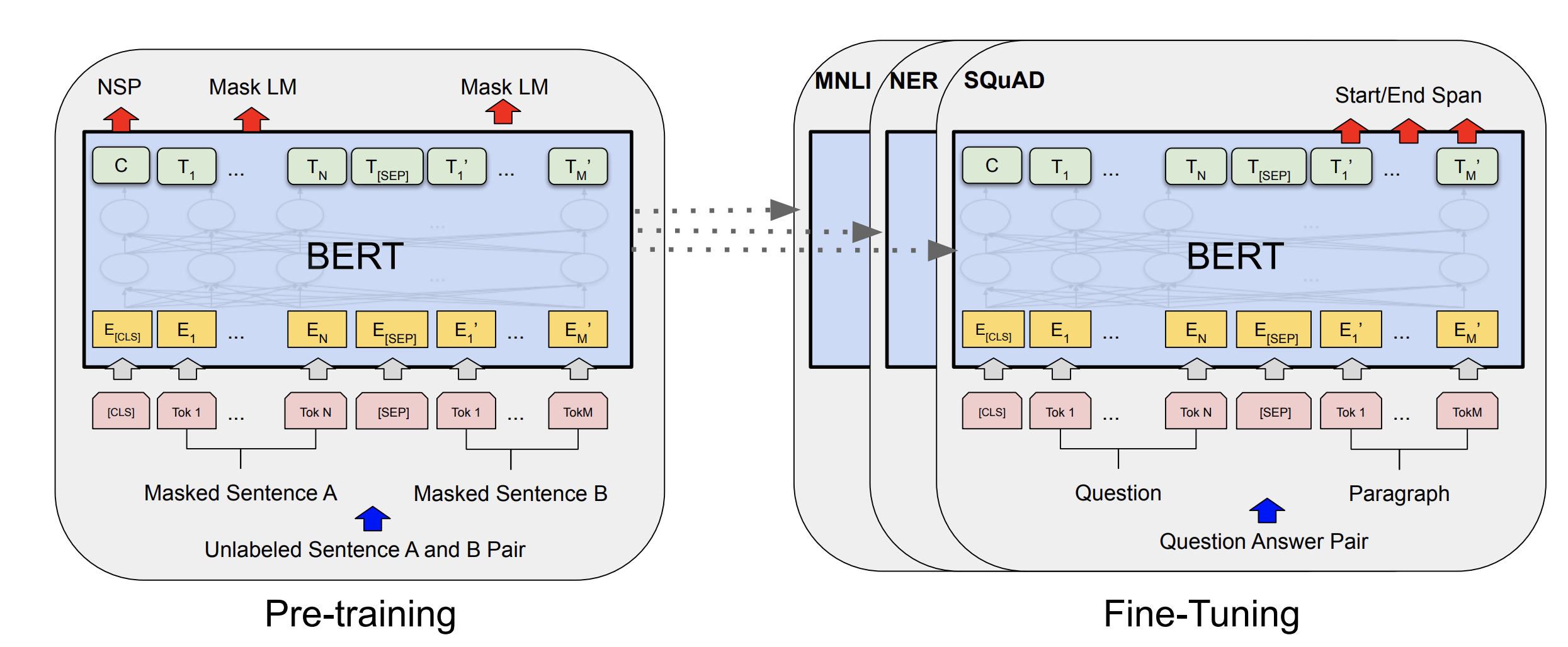 2
The BERT Encoder-only Model
Devlin et al. BERT: Pre-training of Deep Bidirectional Transformers for Language Understanding .  https://arxiv.org/abs/1810.04805
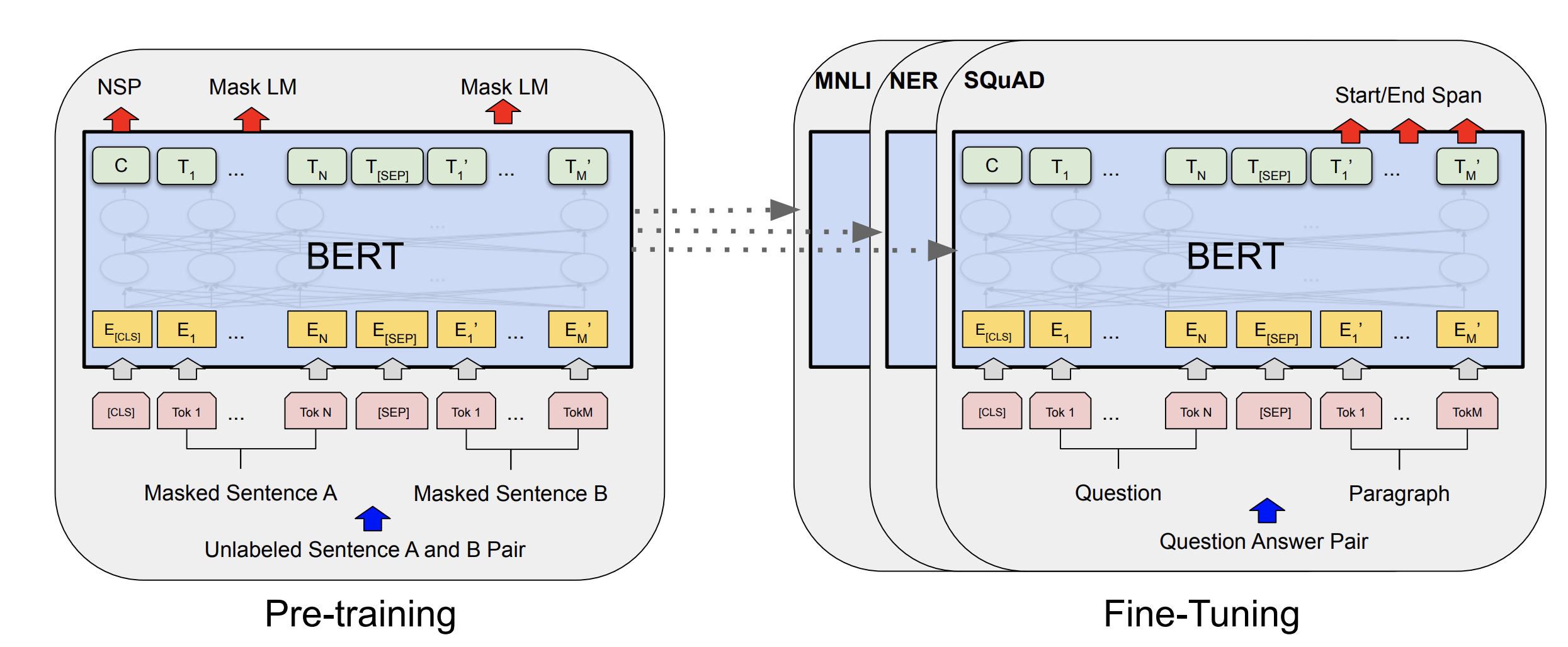 3
The GPT-2, GPT-3 Decoder-only Model
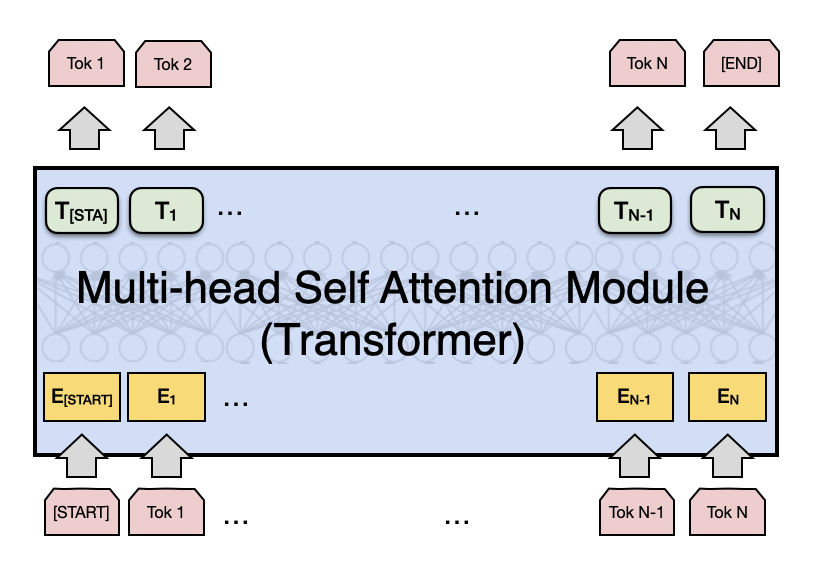 Decoder
The GPT-2 Model (Feb, 2019)
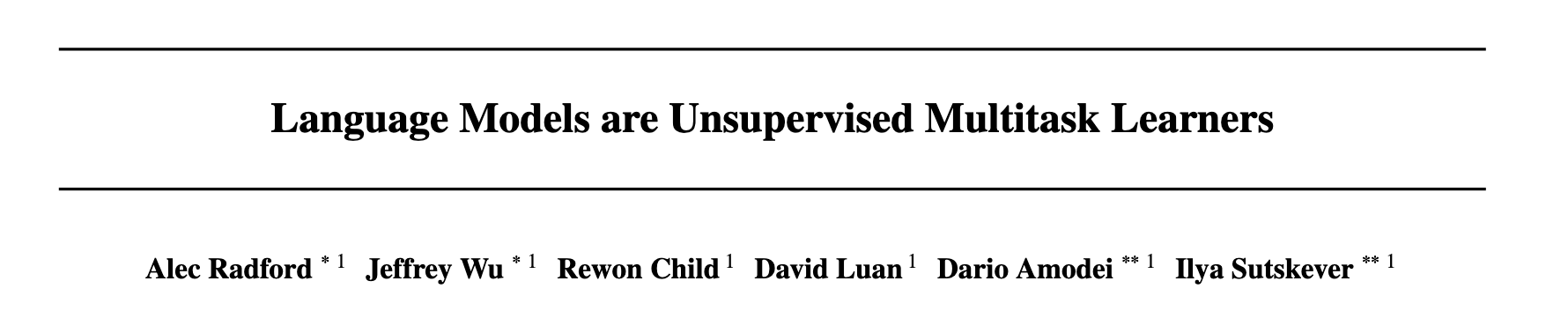 https://openai.com/blog/better-language-models/
5
The GPT-2 Model
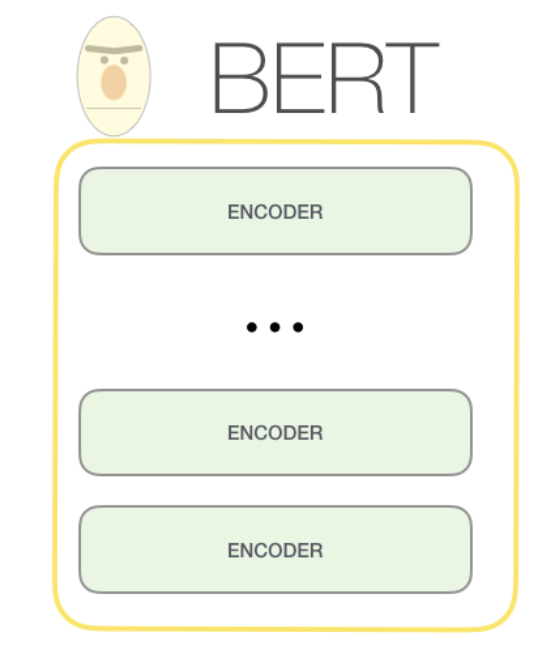 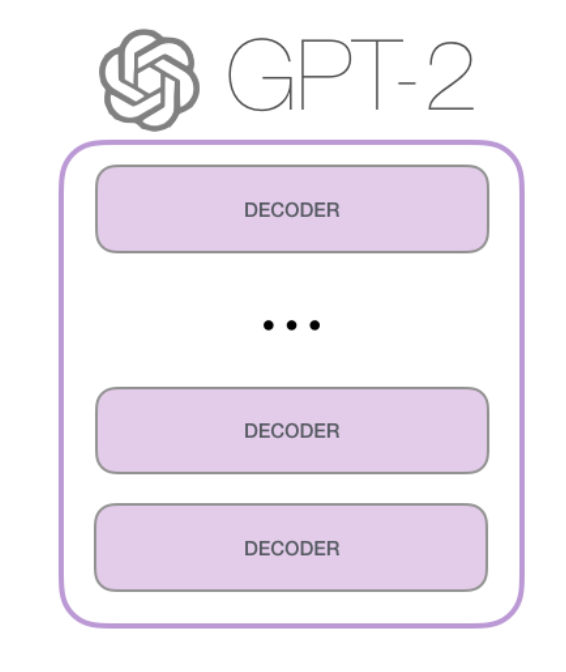 https://jalammar.github.io/illustrated-gpt2/
6
The GPT-2 Model
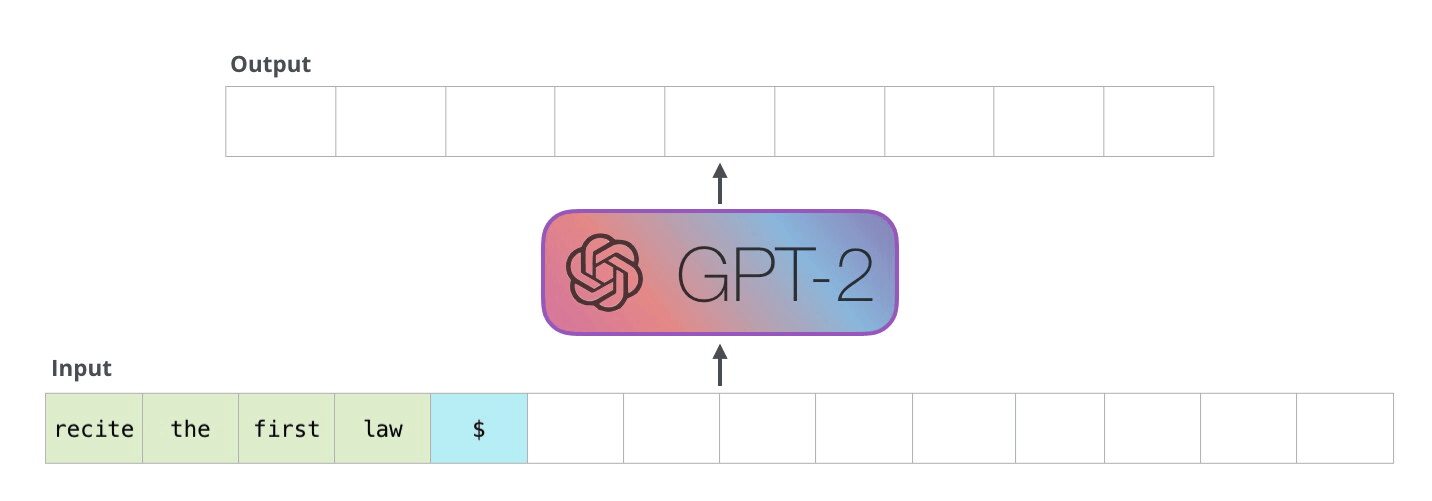 https://jalammar.github.io/illustrated-gpt2/
7
The GPT-2 Model
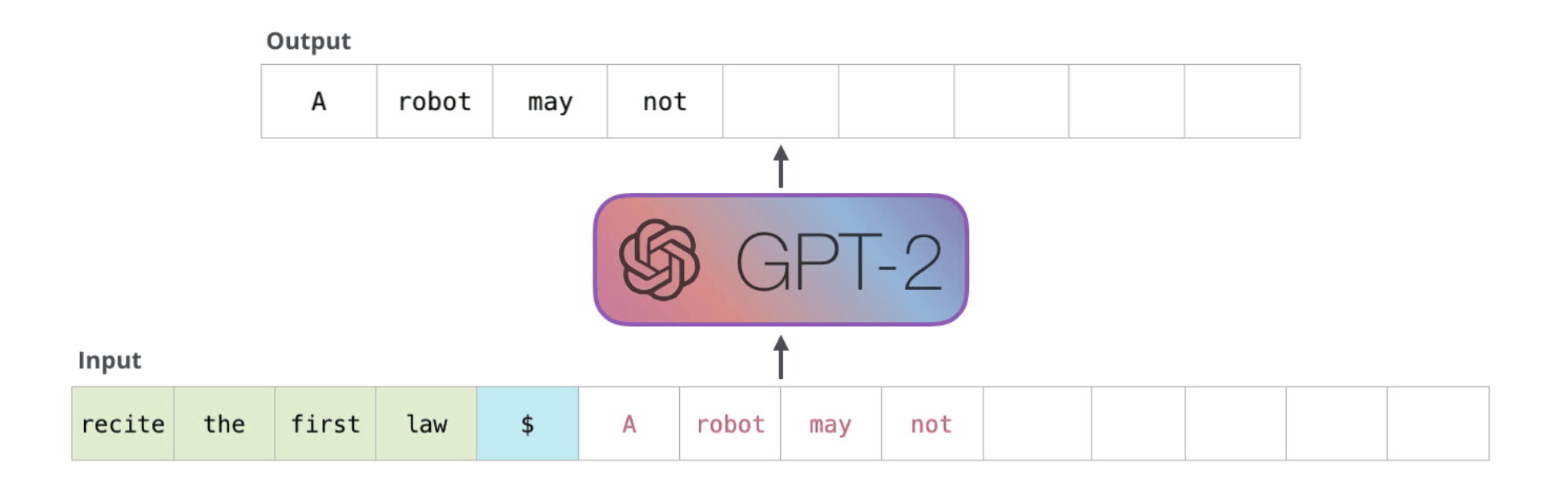 https://jalammar.github.io/illustrated-gpt2/
8
The GPT-2 Model
GPT
BERT
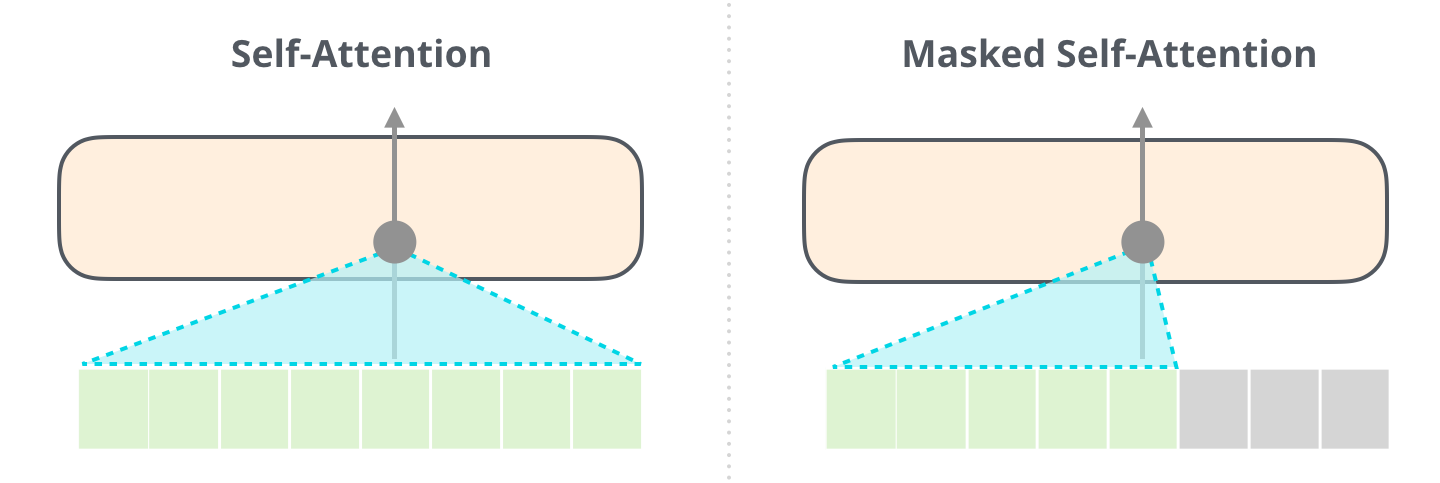 https://jalammar.github.io/illustrated-gpt2/
9
Attention is All you Need
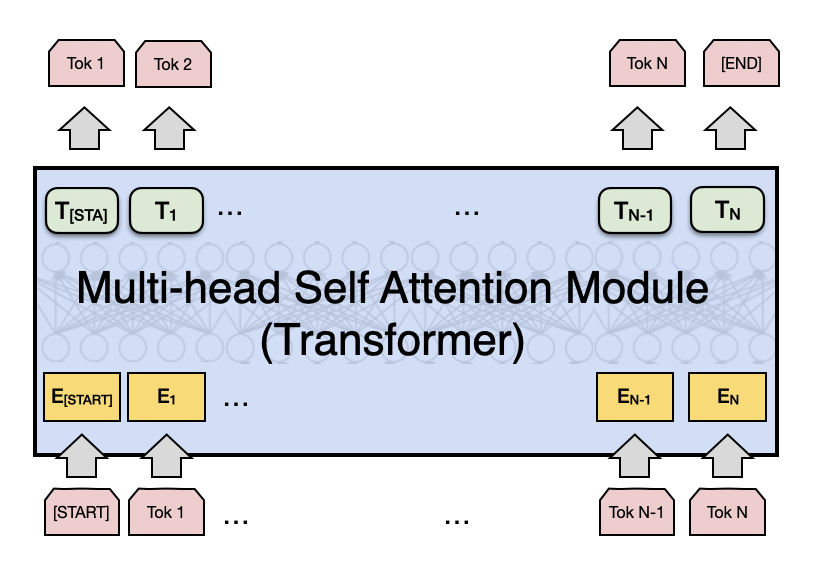 Vaswani et al. Attention is all you need
https://arxiv.org/abs/1706.03762
Decoder
Encoder
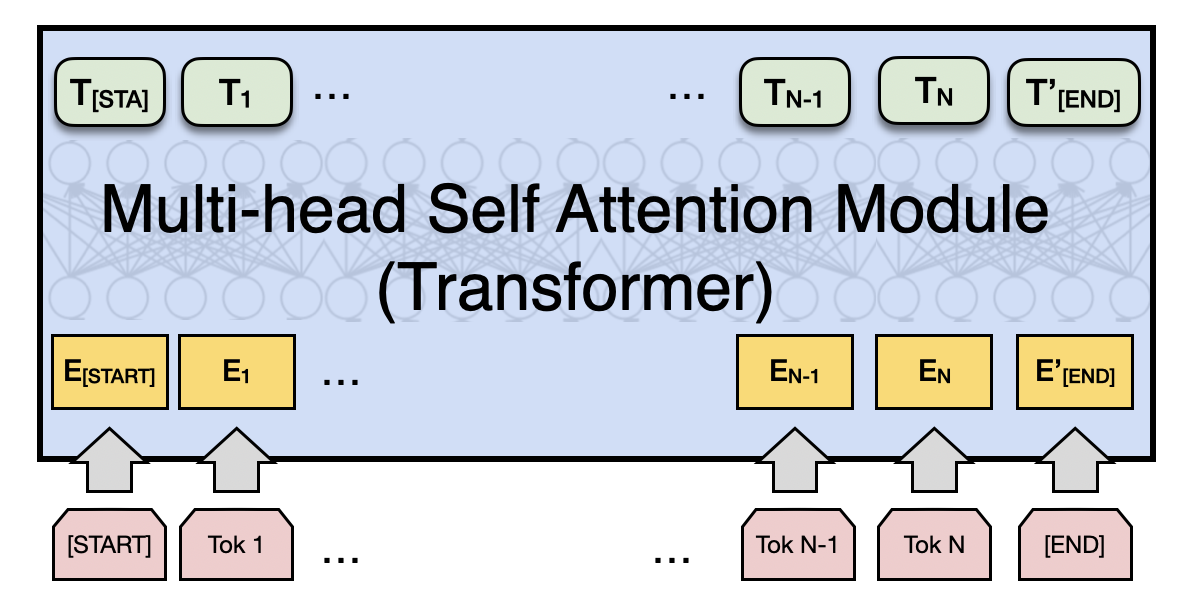 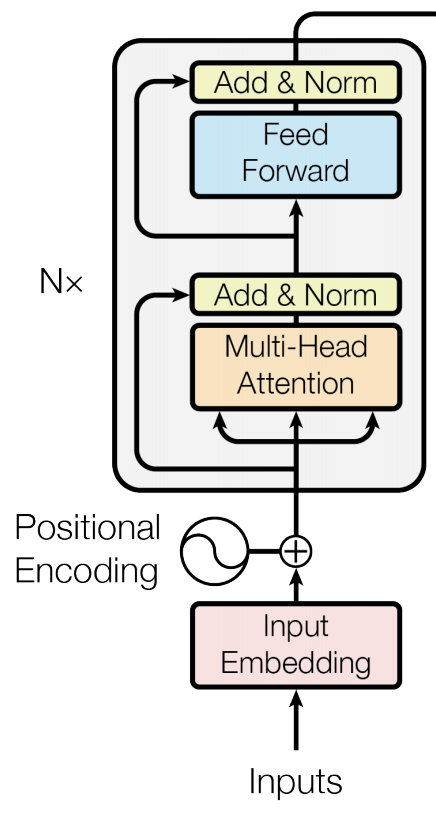 Fixed number of input tokens 
[but hey! we can always define a large enough length and add mask tokens]
Attention is All you Need
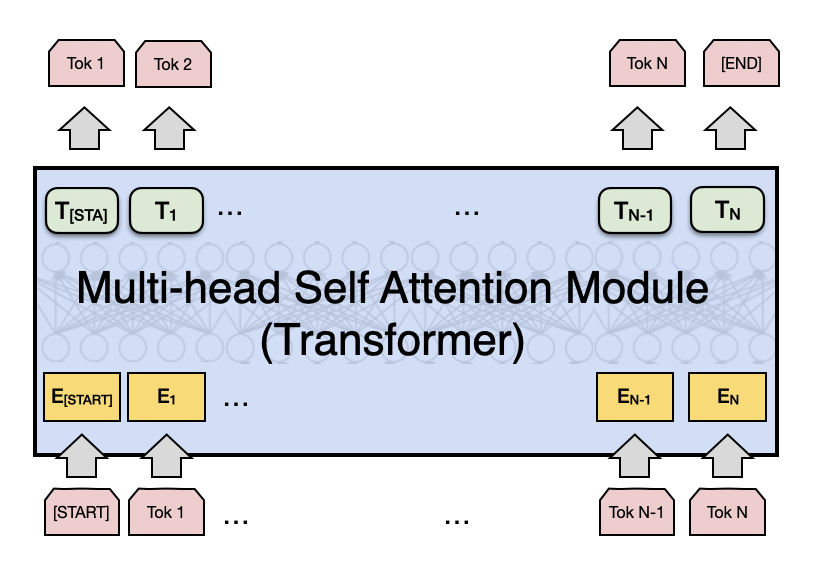 Vaswani et al. Attention is all you need
https://arxiv.org/abs/1706.03762
Decoder
Encoder
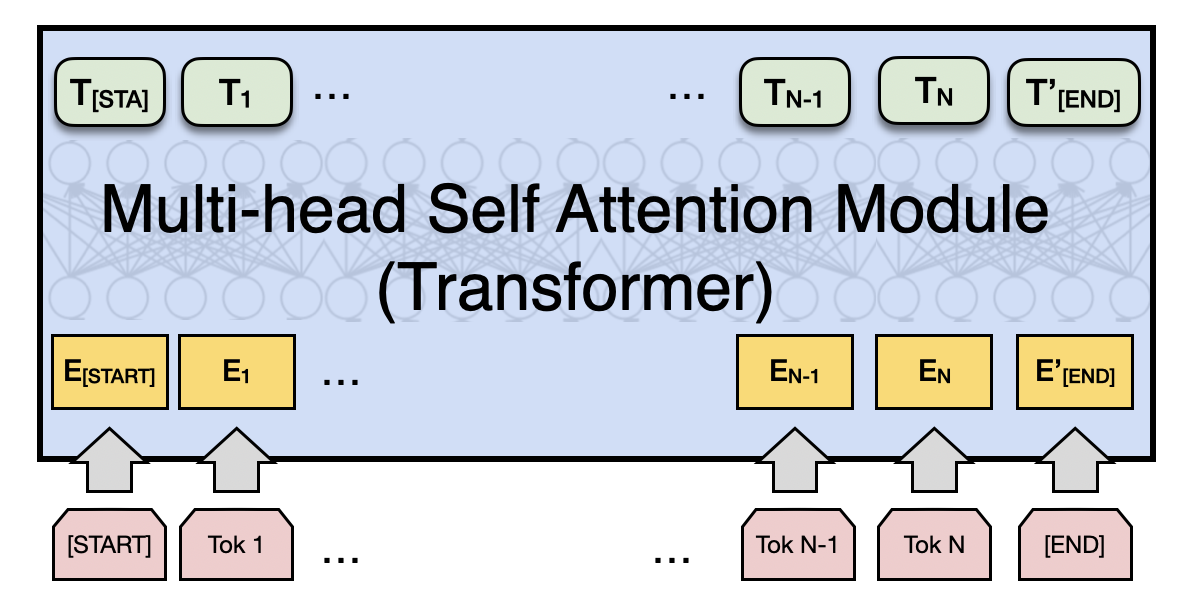 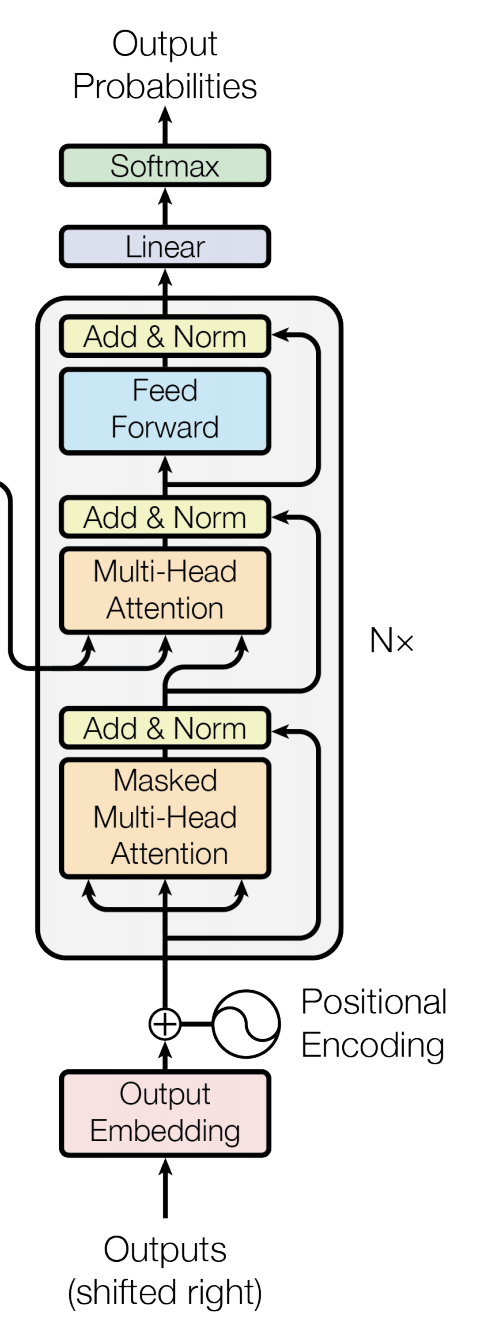 Fixed number of input tokens 
[but hey! we can always define a large enough length and add mask tokens]
The GPT-2 Model
GPT
BERT
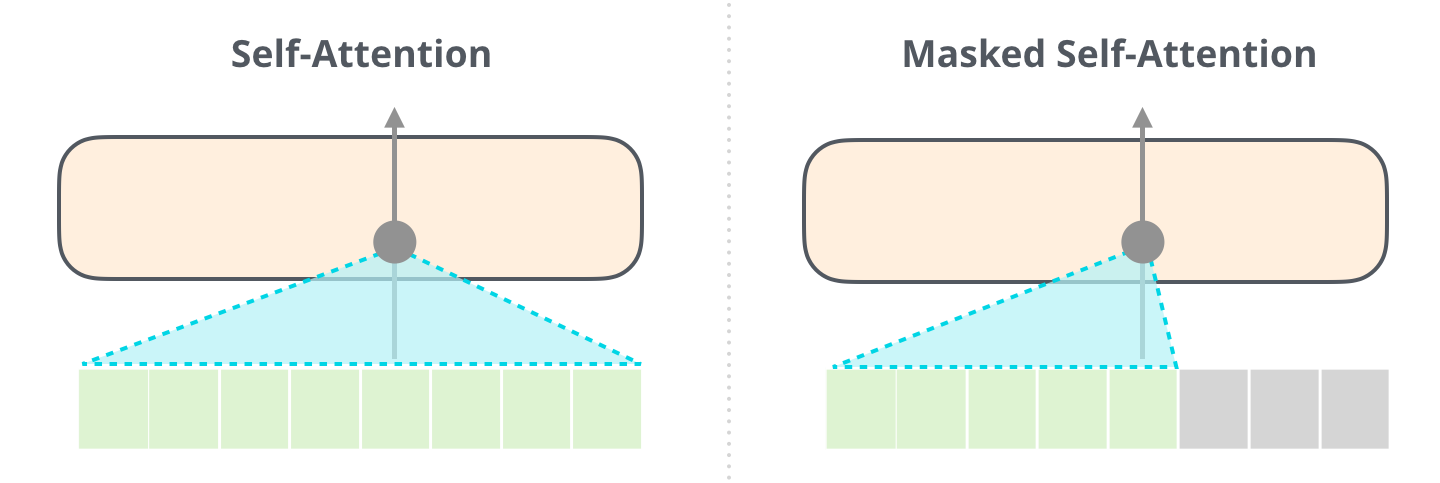 https://jalammar.github.io/illustrated-gpt2/
12
The GPT-2 Model
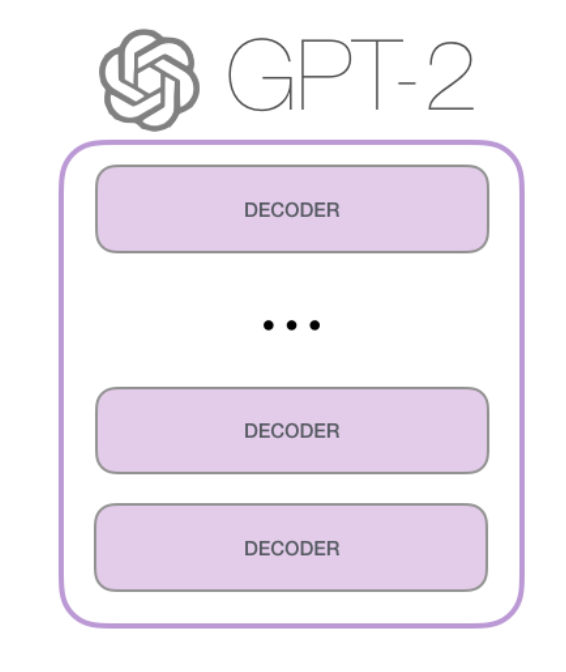 https://jalammar.github.io/illustrated-gpt2/
13
GPT-1 vs GPT-2 vs GPT-3
https://360digitmg.com/blog/types-of-gpt-in-artificial-intelligence
14
GPT-3 (July, 2020)
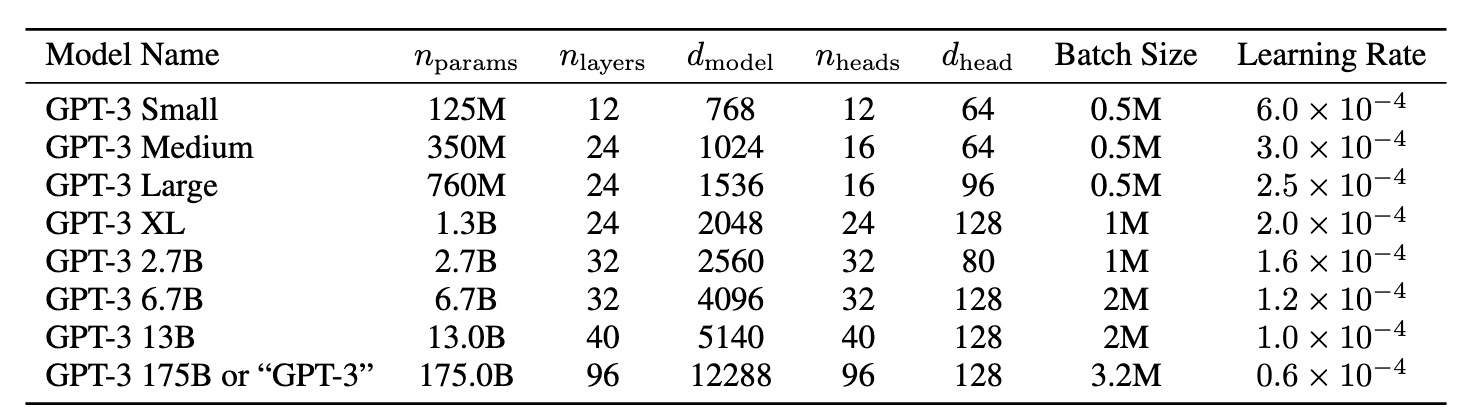 https://arxiv.org/abs/2005.14165
15
GPT family keeps growing
GPT-3.5
GPT-3.5-turbo
GPT-4
GPT-4-turbo



PaLM (Google)
Gemini family (Gemini Pro) (Google)
Mistral 7xMoE (Open Source by Mistral.ai)
Llama-2 70B (Open Source by Meta AI)
Competitors
16
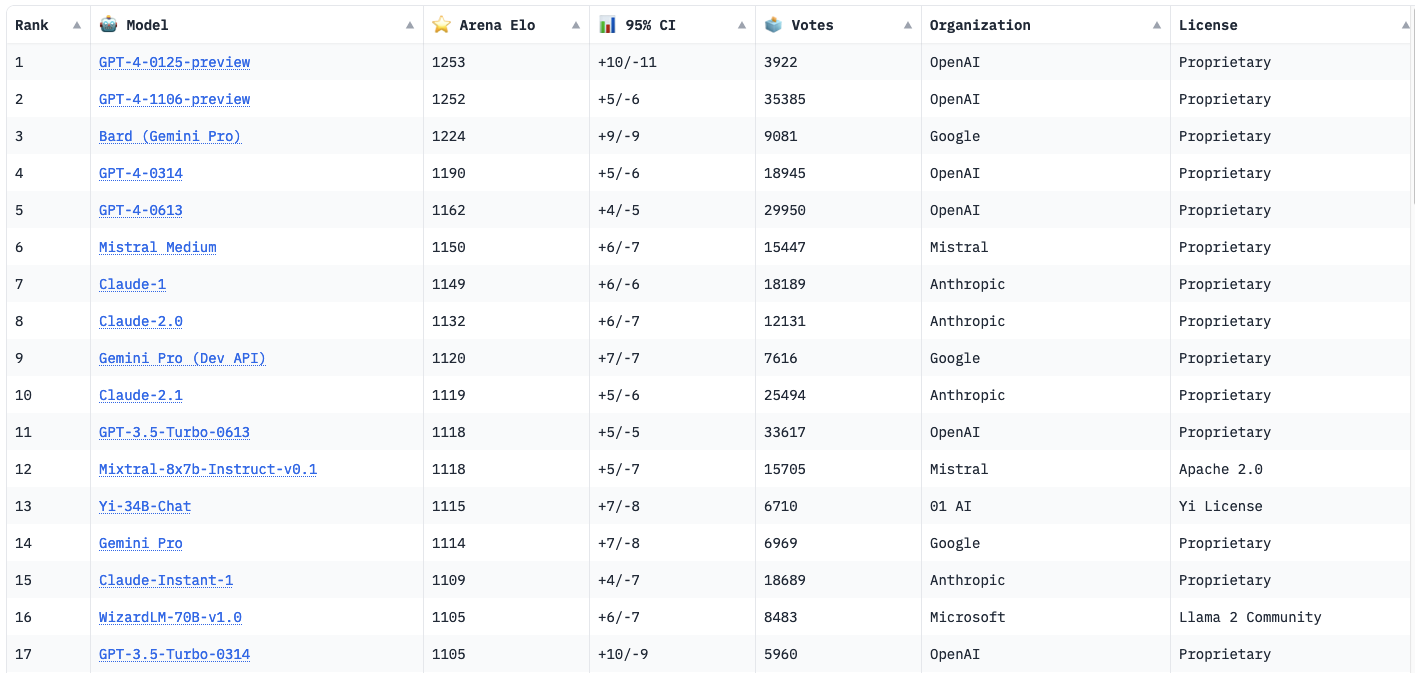 17
LLM Leader Board https://chat.lmsys.org/
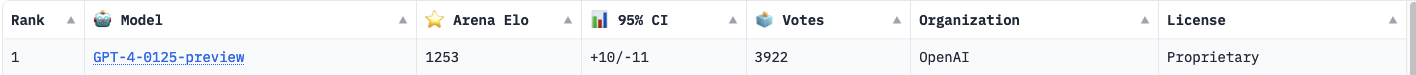 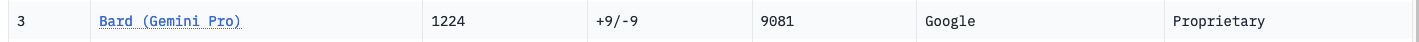 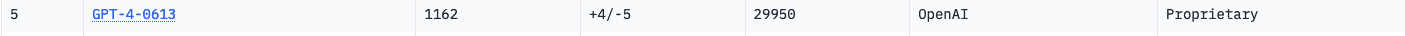 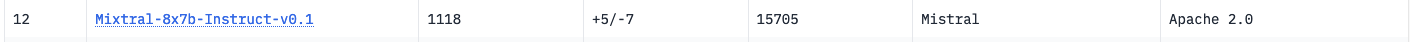 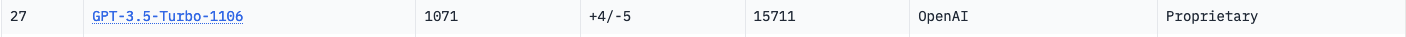 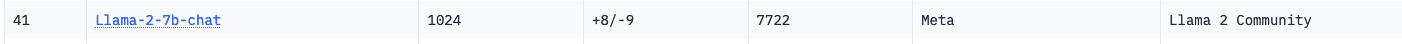 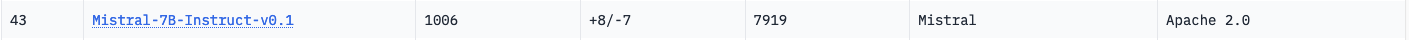 18
LLM Leader Board https://chat.lmsys.org/
Prompt Engineering
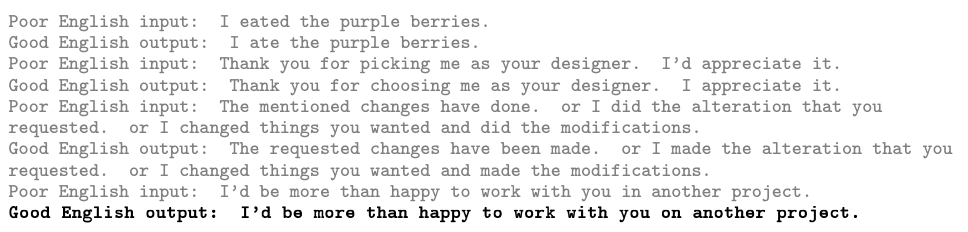 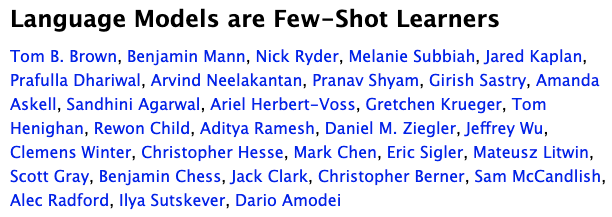 https://arxiv.org/abs/2005.14165
19
Prompt Engineering
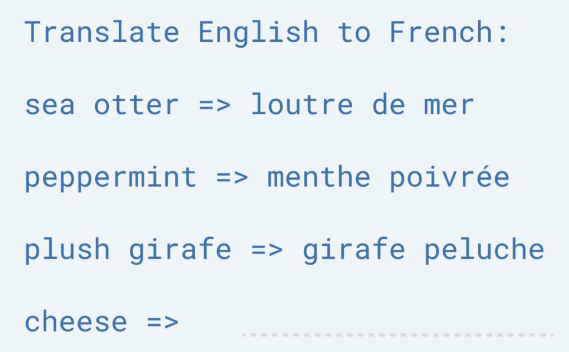 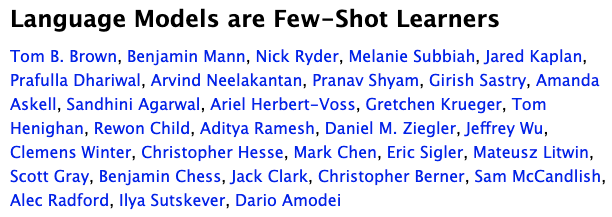 https://arxiv.org/abs/2005.14165
20
Prompt Engineer
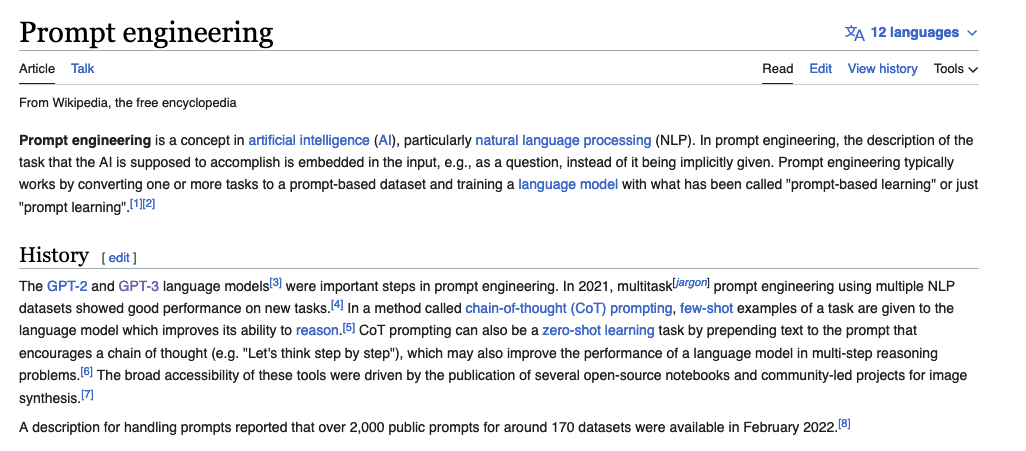 21
How would you come up with a solution for this problem?
The kid is throwing rocks at the window
The <subject>kid</subject> is throwing <object>rocks</object> at the <destination>window</destination>
22
Prompt Engineering
Input: The cat is throwing the ball into the ground
Output: The <subject>cat</subject> is throwing the <object>ball</object> into the <destination>ground</ground>
Input: The snake is being attacked by the wolf
Output: The <object>snake</object> is being attacked by the <actor>wolf</actor>

Input: The kid is throwing rocks at the window
Output:
23
Prompt Engineering
Any Large Language Model (LLM) such as GPT-3 can be turned into a general purpose problem solver in this way.
Obviously, it is not going to work well for every use case.
Other Large Language Models trained at the scale of GPT-3 that are actually publicly available:
BLOOM-176B and OPT-175B:
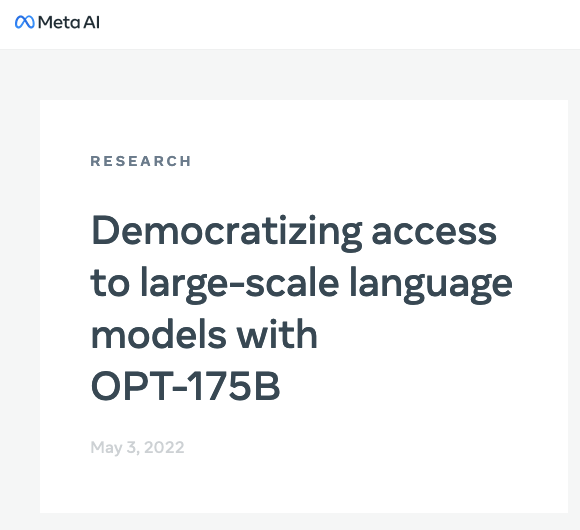 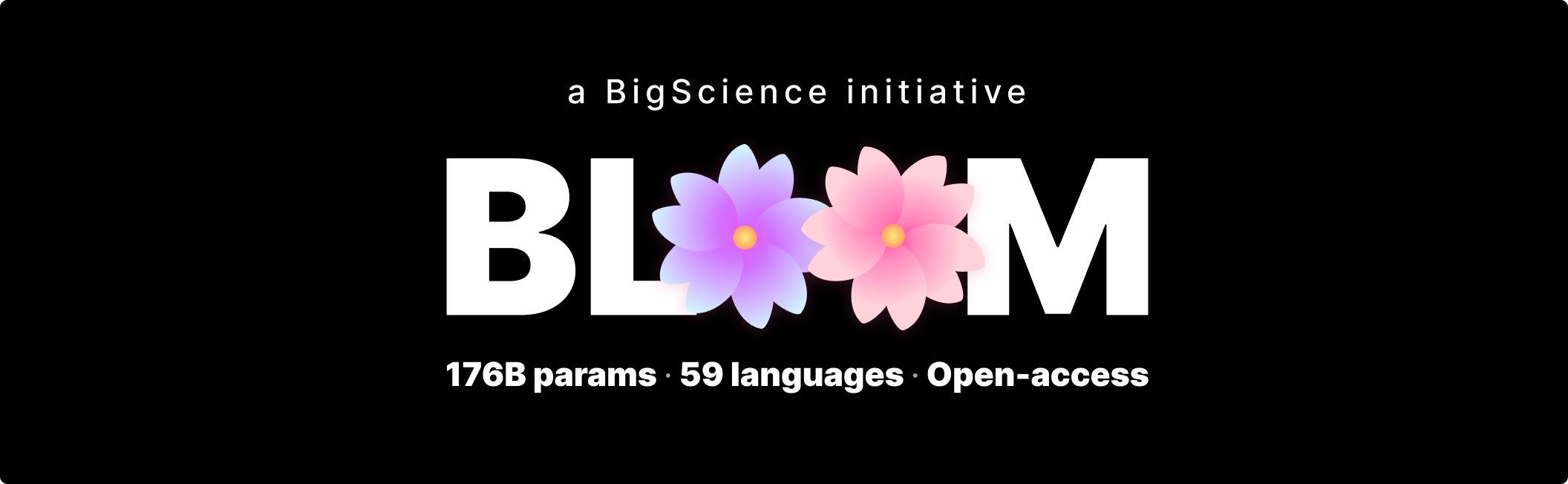 24
However these are still limited
Predicting the next word can lead to intelligent behavior such as the one exemplified earlier however this still limited
What makes some of the new LLMs special? ChatGPT (GPT-3.5, 3.5 Turbo, 4, 4-turbo), FLAN-T5, OPT-IML
25
Instruction Tuning (e.g. FLAN-T5 by Google)
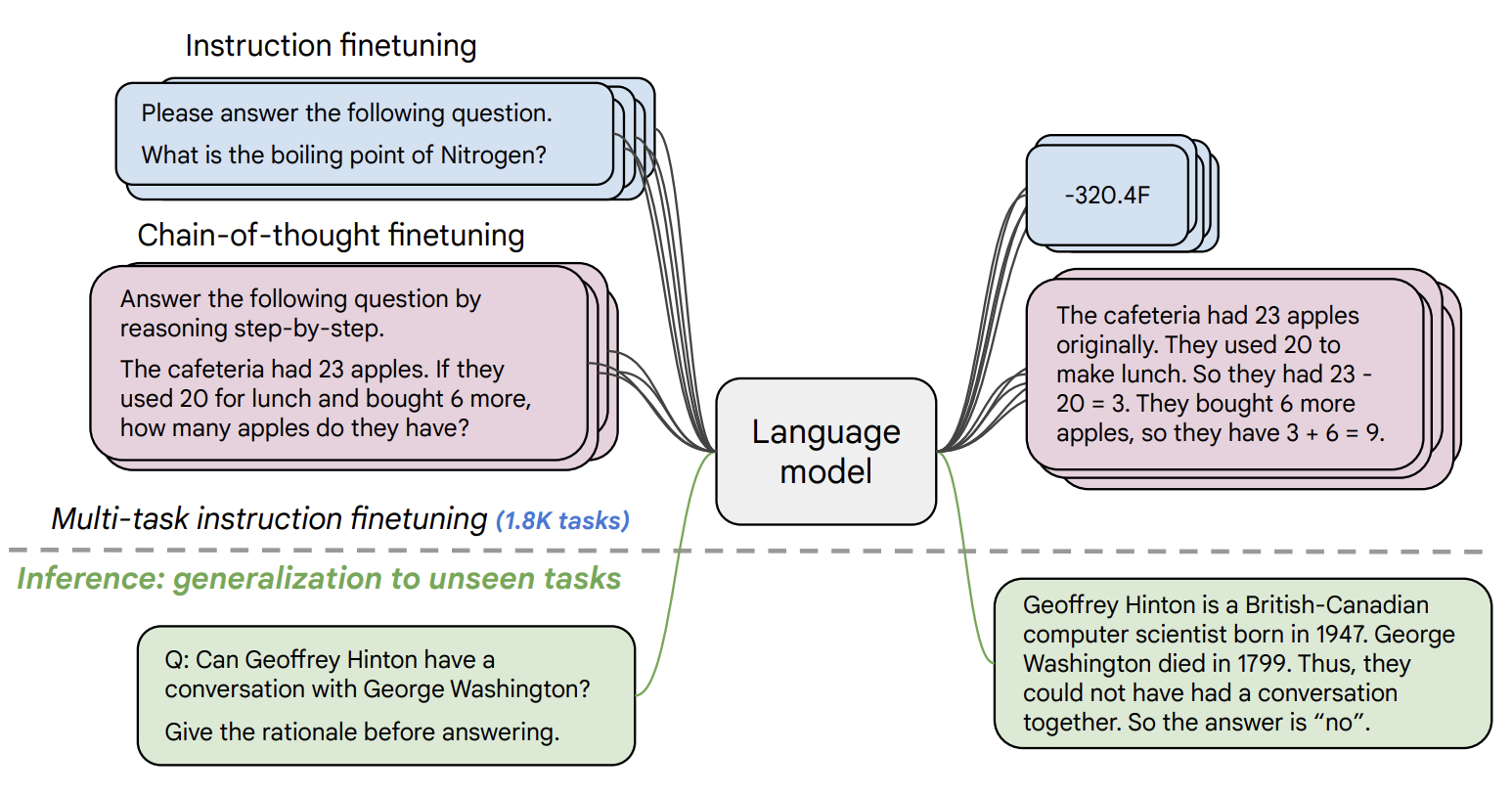 https://arxiv.org/pdf/2210.11416.pdf
26
FLAN-T5
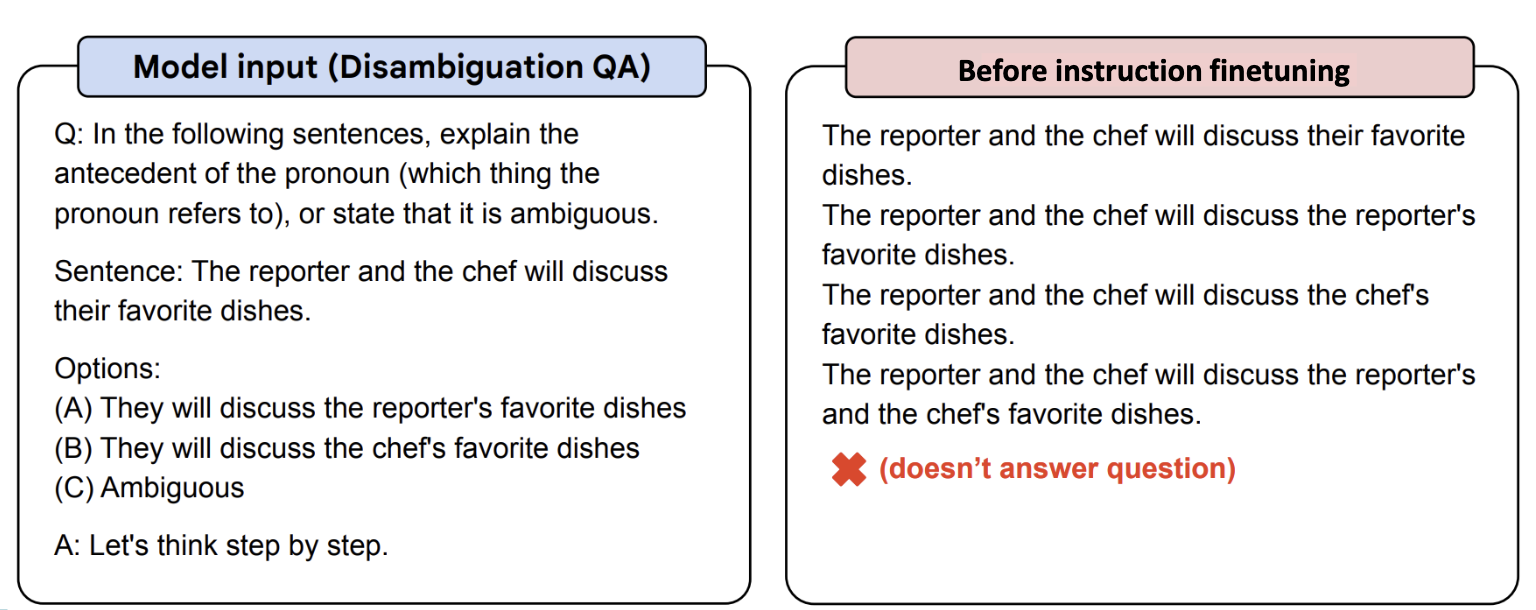 27
FLAN-T5
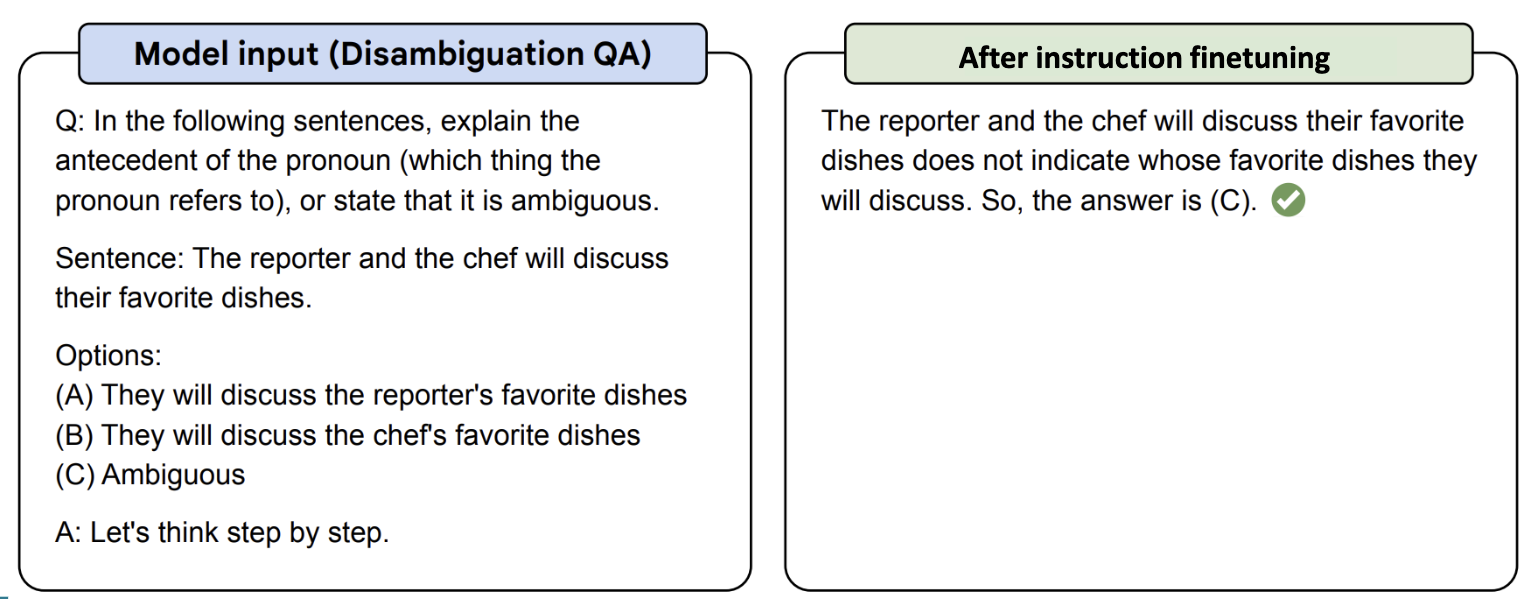 28
InstructGPT (ChatGPT)
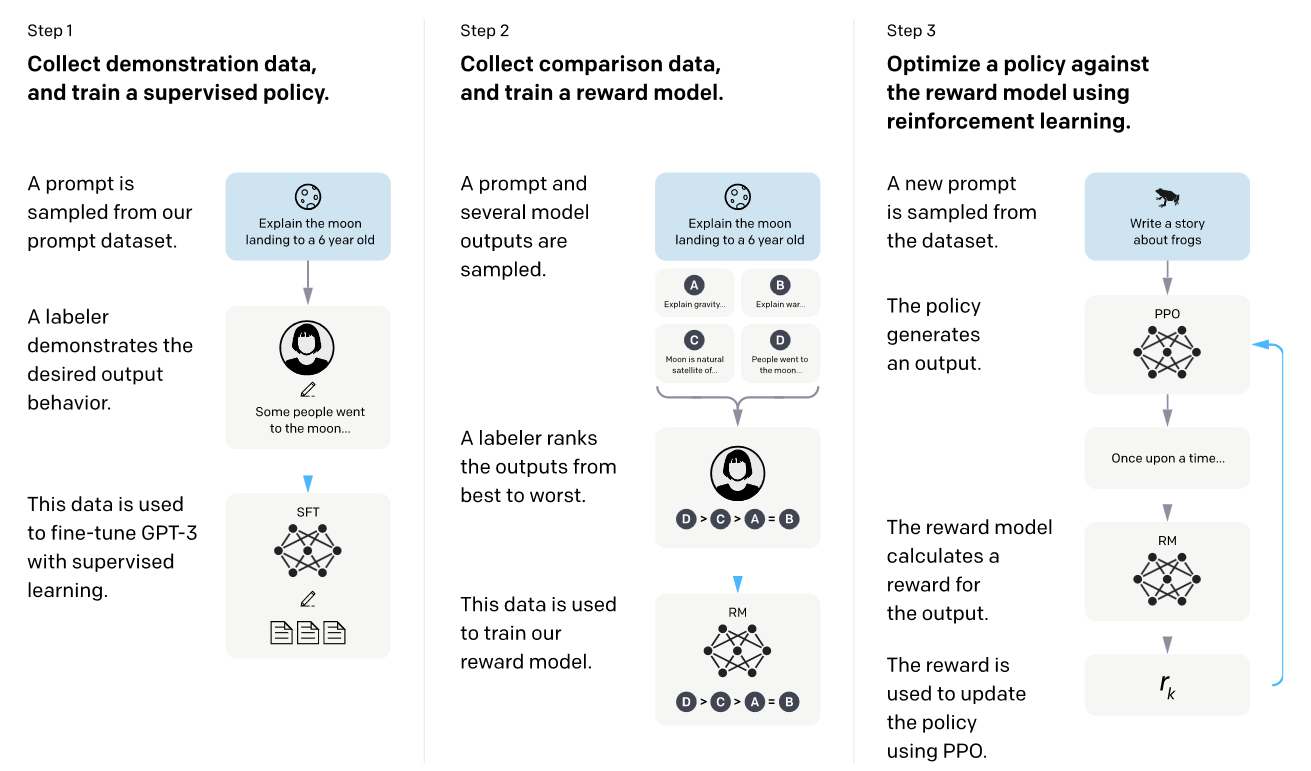 https://arxiv.org/abs/2203.02155
29
Step by Step: Train a Reward Model that learns from Human Ratings e.g. from 1 to 5
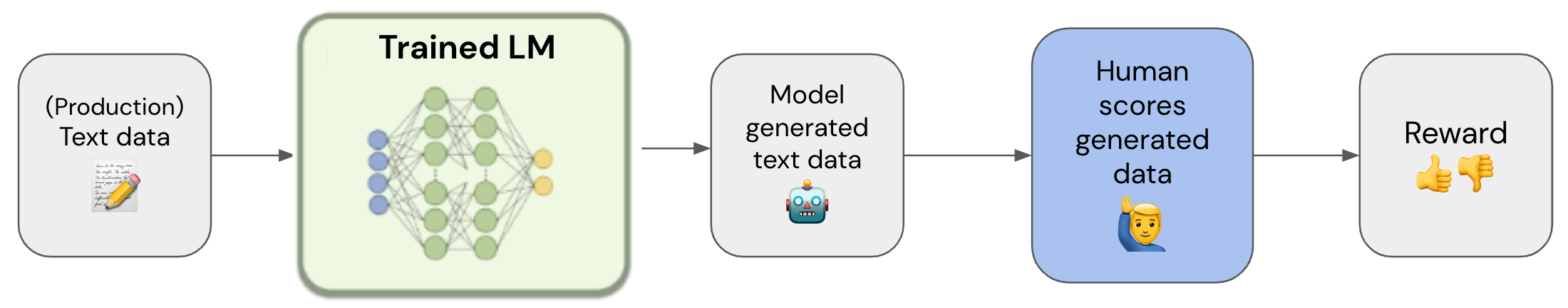 https://gist.github.com/JoaoLages/c6f2dfd13d2484aa8bb0b2d567fbf093
30
Step by Step: Train the LM to generate text that gets high reward but still produces stuff that makes sense
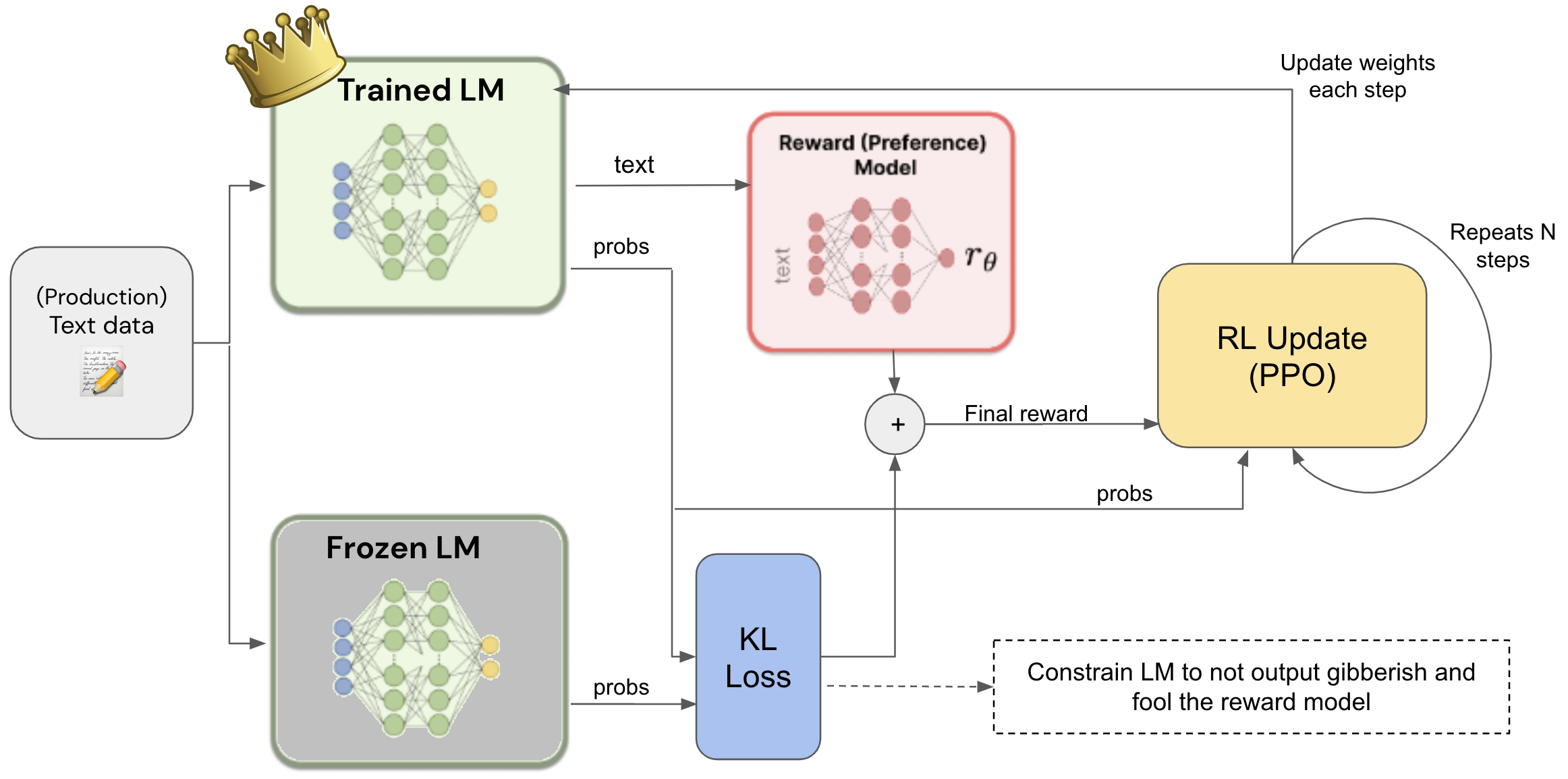 https://gist.github.com/JoaoLages/c6f2dfd13d2484aa8bb0b2d567fbf093
31
Recommended Slide Deck
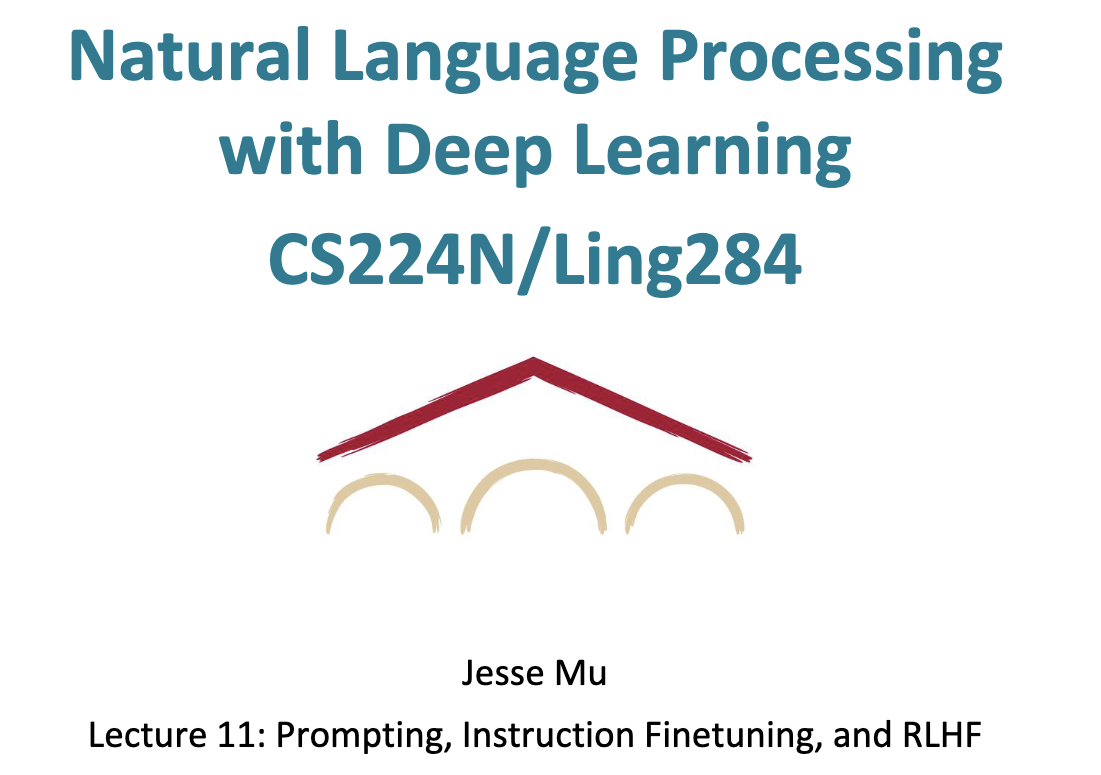 32
http://web.stanford.edu/class/cs224n/slides/cs224n-2023-lecture11-prompting-rlhf.pdf
Next Step: Multimodality
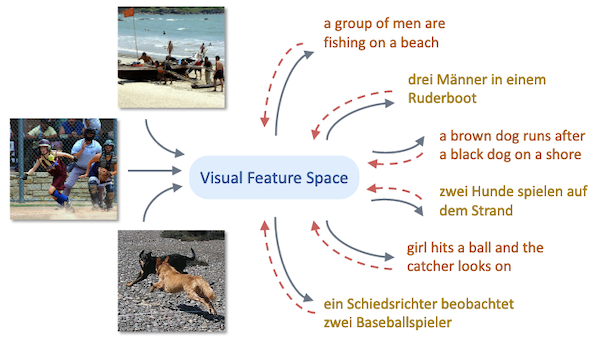 33
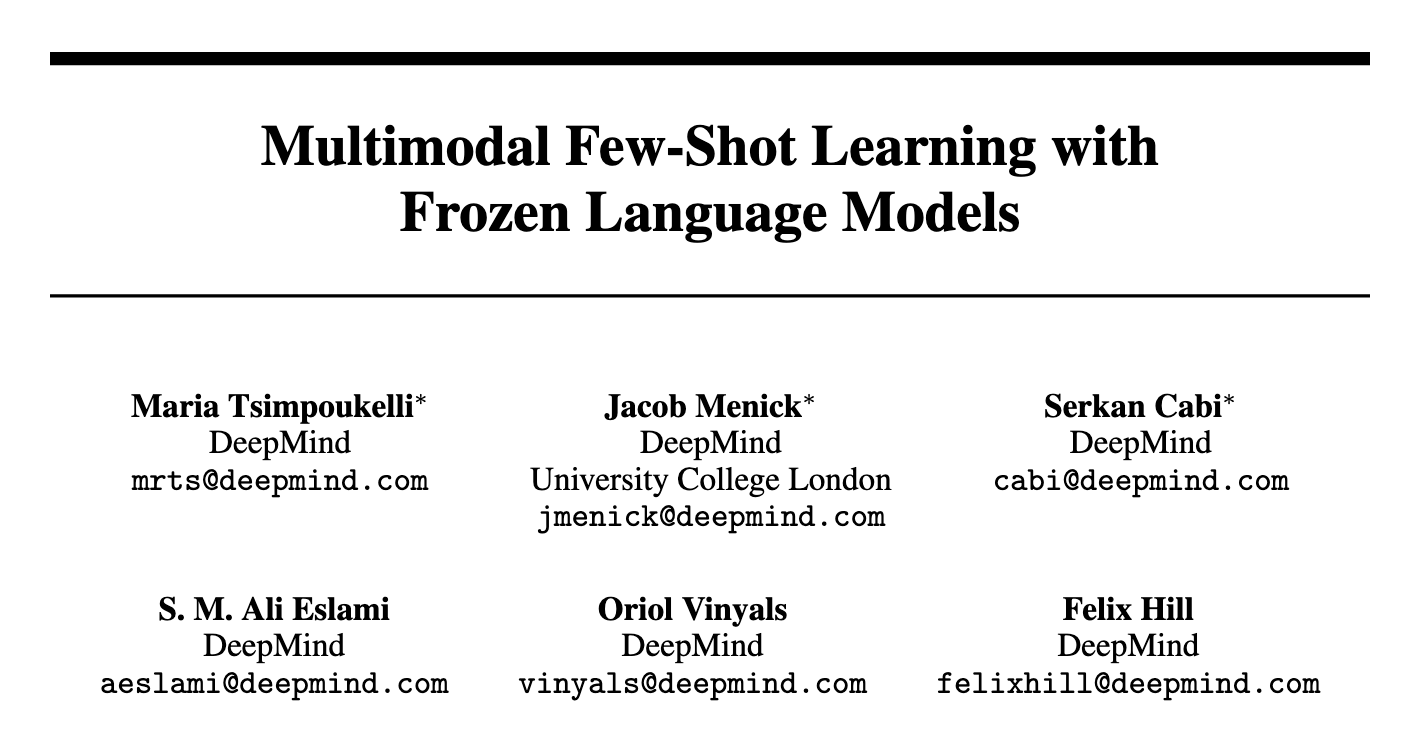 NeurIPS 2021
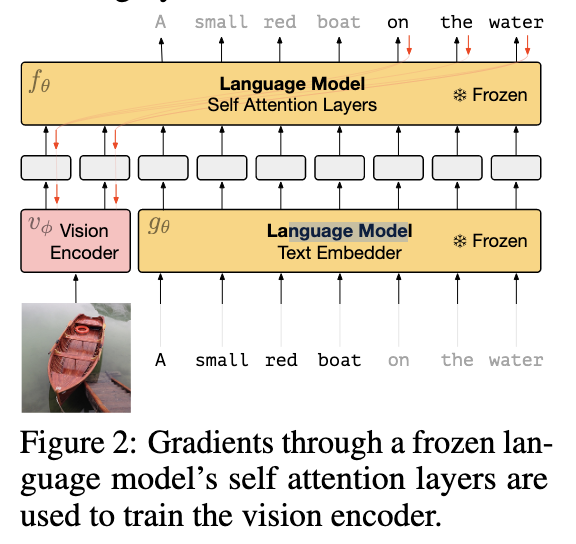 Training:
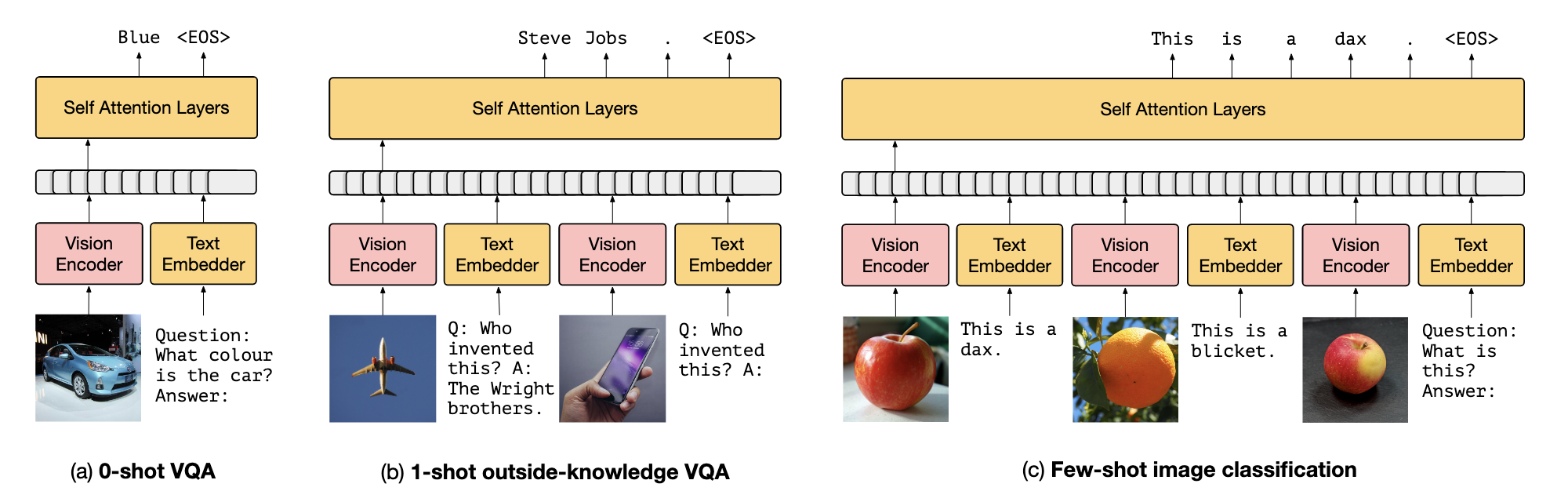 Flamingo
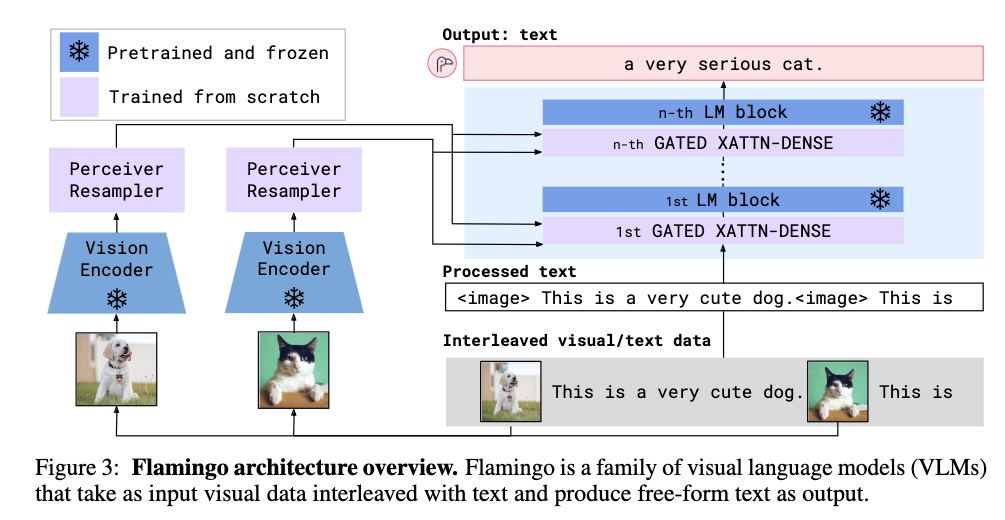 https://arxiv.org/pdf/2204.14198.pdf
Flamingo
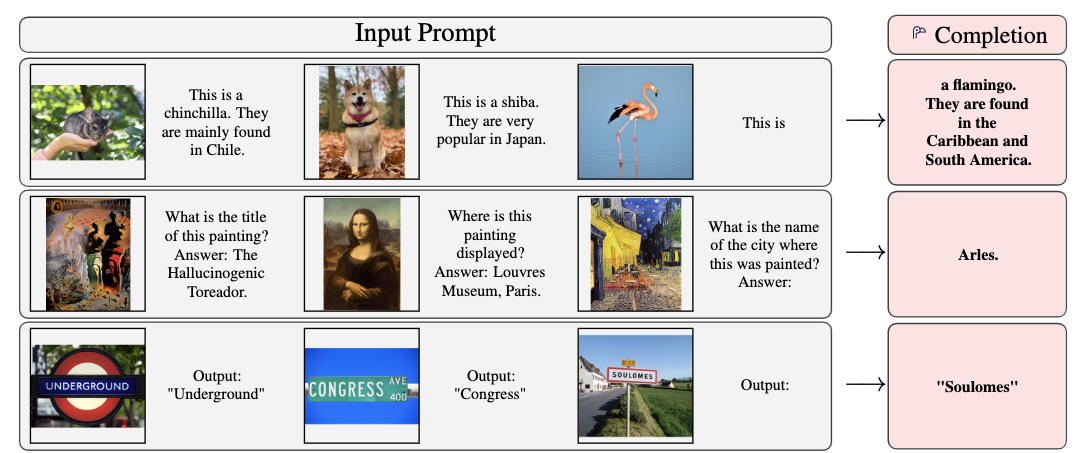 https://arxiv.org/pdf/2204.14198.pdf
LLM Efficient Model Finetuning
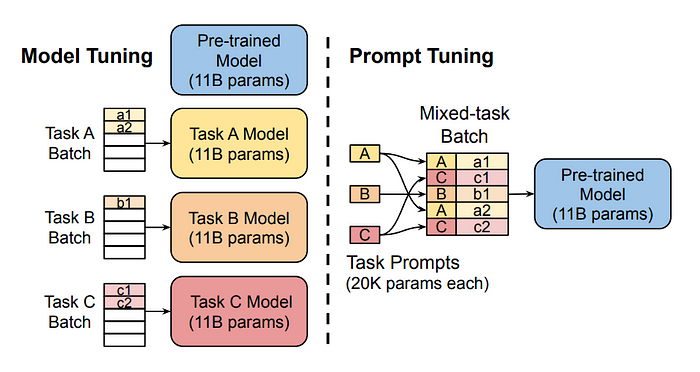 Prompt Tuning
https://medium.com/@shahshreyansh20/prompt-tuning-a-powerful-technique-for-adapting-llms-to-new-tasks-6d6fd9b83557
LLM Efficient Model Finetuning
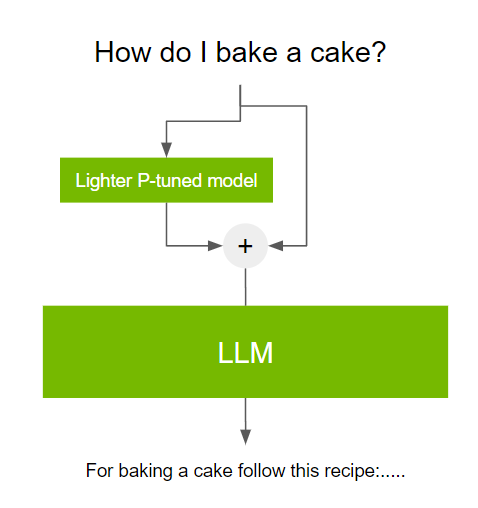 Prompt Tuning
https://medium.com/@shahshreyansh20/prompt-tuning-a-powerful-technique-for-adapting-llms-to-new-tasks-6d6fd9b83557
LLM Efficient Model Finetuning
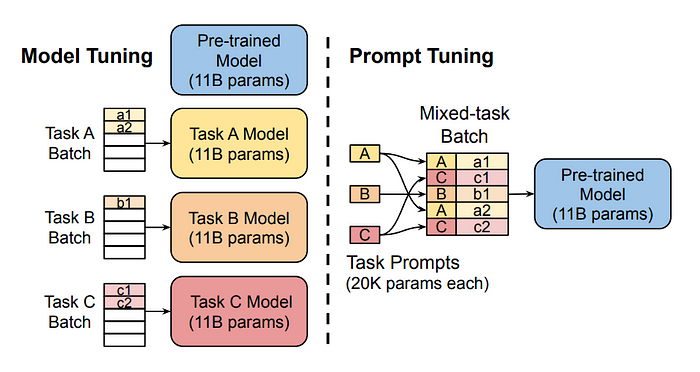 Prompt Tuning
https://medium.com/@shahshreyansh20/prompt-tuning-a-powerful-technique-for-adapting-llms-to-new-tasks-6d6fd9b83557
LLM Efficient Model Finetuning
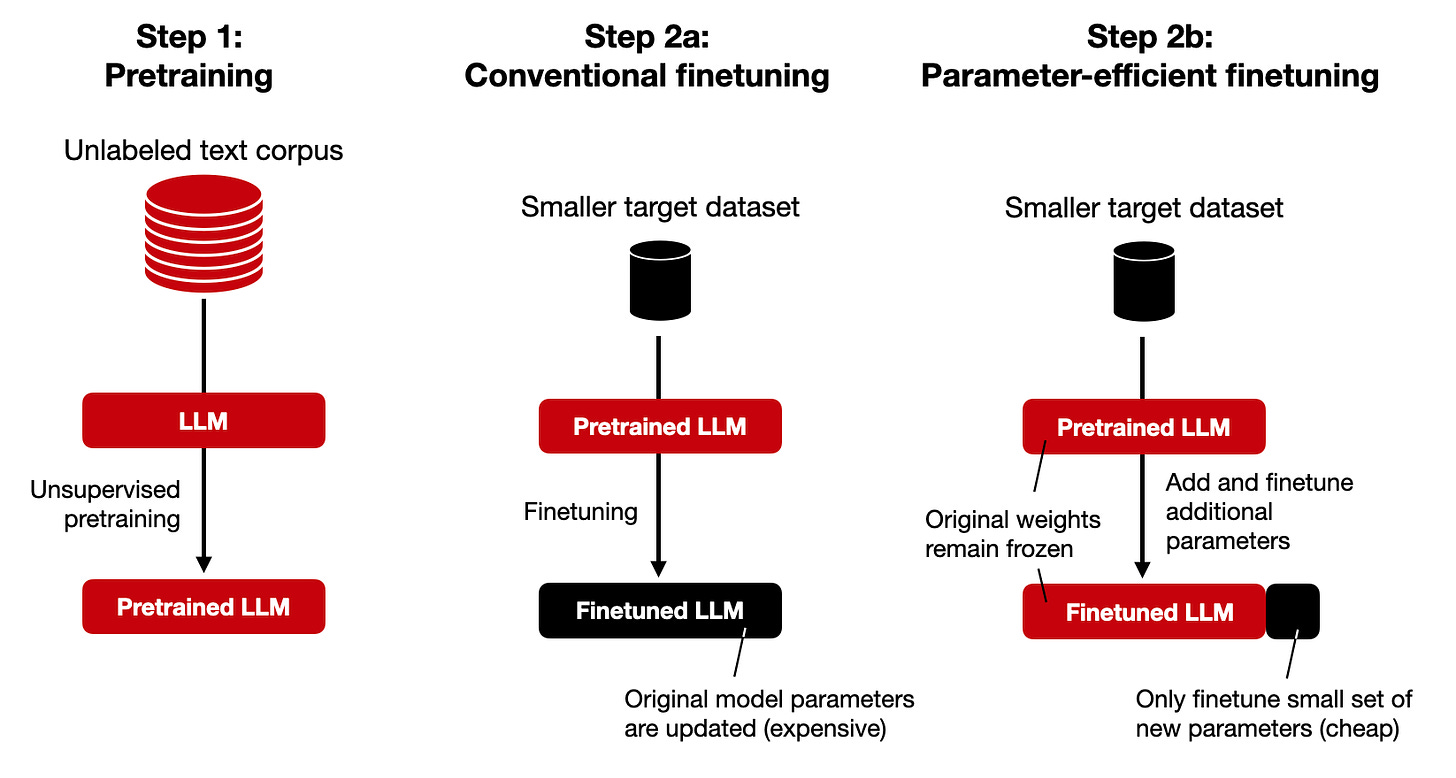 Prompt Tuning
Parameter EfficientFinetuning (PEFT)
https://github.com/huggingface/peft
https://magazine.sebastianraschka.com/p/finetuning-llms-with-adapters
LLM Efficient Model Finetuning
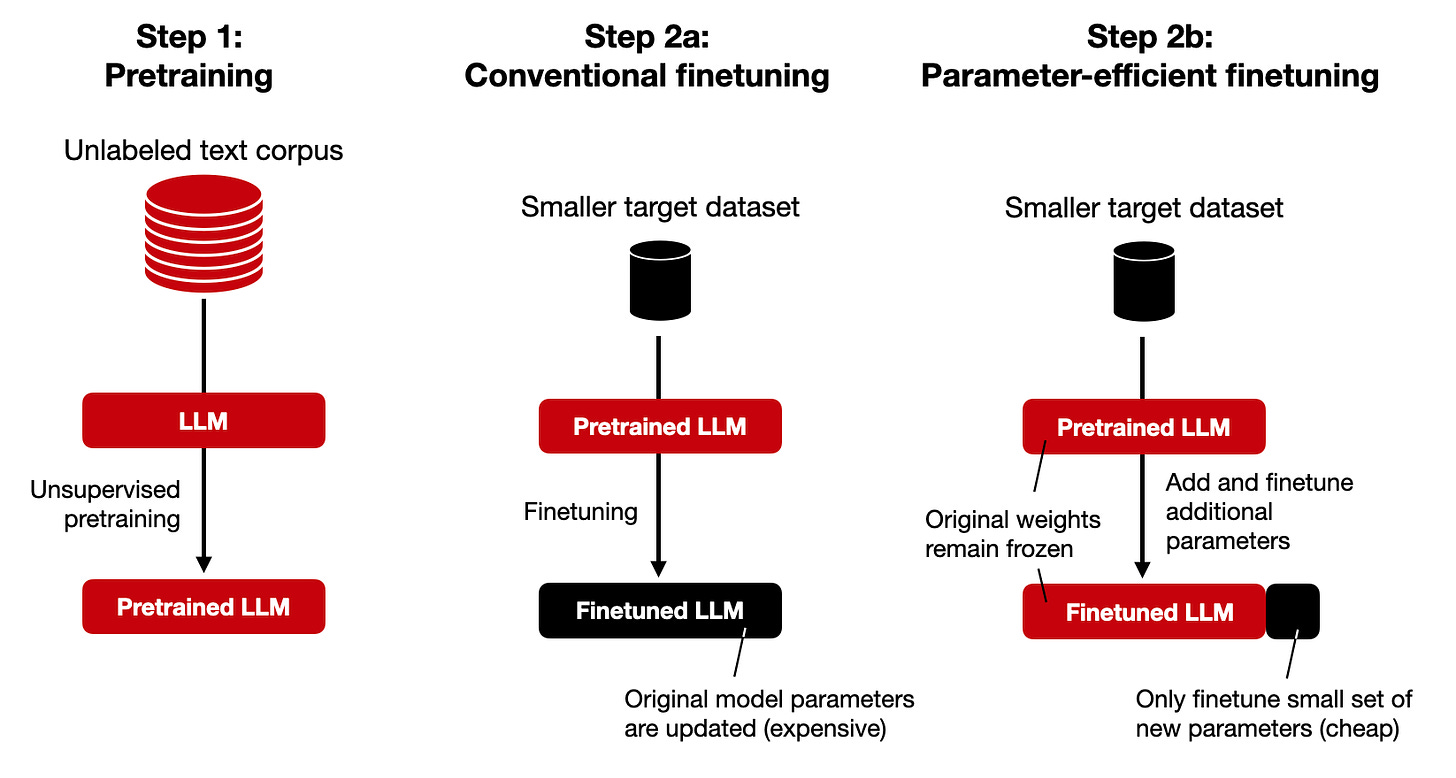 Prompt Tuning
Parameter EfficientFinetuning (PEFT)
https://github.com/huggingface/peft
https://magazine.sebastianraschka.com/p/finetuning-llms-with-adapters
LLM Efficient Model Finetuning: Adapters
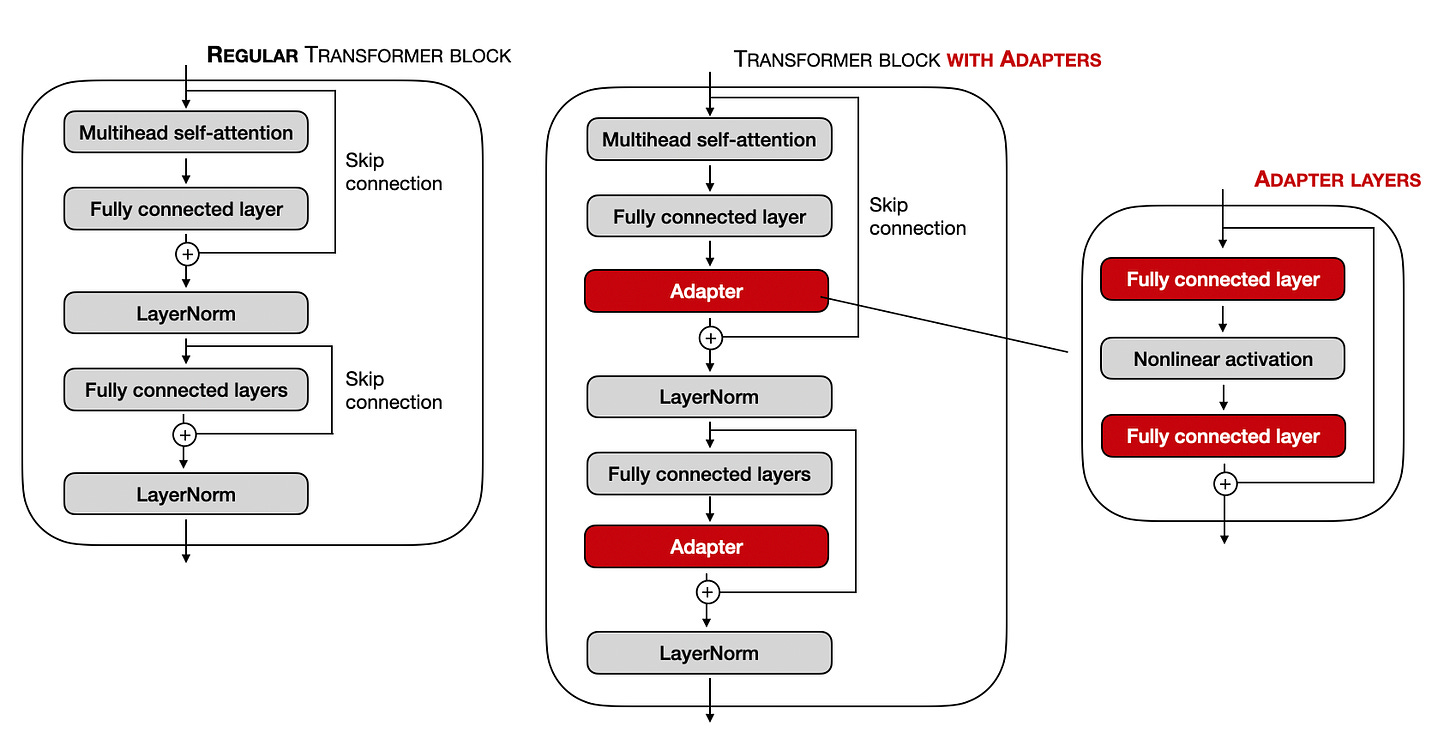 Prompt Tuning
Parameter EfficientFinetuning (PEFT)
https://github.com/huggingface/peft
https://magazine.sebastianraschka.com/p/finetuning-llms-with-adapters
LLM Efficient Model Finetuning: LoRA
https://github.com/huggingface/peft
LoRA: Low Rank Adaptation
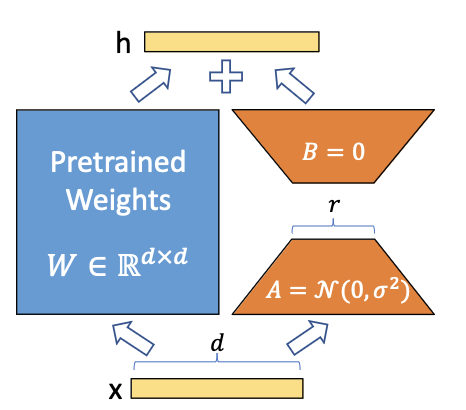 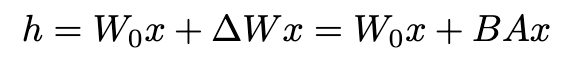 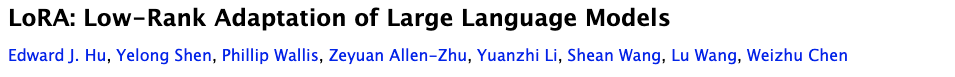 Questions?
45